Урок  математики4 класс
«Письменное умножение на числа, оканчивающиеся нулями»





Учитель начальных классов Россошинской НОШ – филиал МБОУ «Россошинская СОШ»
Борисова Зинаида Васильевна 
2021 год
«С малой удачи начинается большой успех»
26*3=
139*0=
6*9=
78
0
92*100=
54
264*10=
523*300=
9200
2640
Тема урока:
Умножение многозначных чисел на числа, которые оканчиваются нулями.
Сократ: «Научиться играть на флейте можно 
только, играя самому»
523*300=523*(3*10)=523*3*100=159600
Сочетательный закон
Учебная задача
Мы должны научиться письменно умножать многозначные числа в столбик на числа , которые оканчиваются нулями.
523*      300-------------  156900
ОБЪЯСНИТЬ
Алгоритм действий
1. Надо правильно подписать: 
число под число, а нули пишем сбоку. 

2. Сначала умножаем на число.

3. К полученному числу   приписываем нули.
735
*        500
--------------
       367500
6307
*      40
----------- 
  252280
А) 736*300 ; 6324*50
              
Б) 6895+72456+658
 
В) 784*600+2907*30
736
 *     300
324
*    50
16200
220800
784*600+2 907*30=557 610
784
*  600
2907
*    30
470400
+  87210
87210
470400
557610
М. – 8 900 пар 
                                                          
Ж- ? в 2 раза > , чем мужской          40 000 пар

Д. -?
Домашнее задание
Стр. 75  № 369 (2); № 373
Рефлексия.
Как вы считаете, что сегодня на уроке нам удалось, а над чем ещё надо поработать?

Что удалось
…
 - Научились правильно подписывать числа, оканчивающиеся нулями?
- Сумеем сами объяснять и умножать без ошибок? 

Надо ещё поработать…
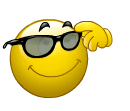 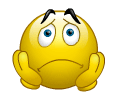 Самооценка учебной деятельности.
Спасибо 
за хорошую работу!
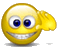 Молодцы!